2022년 3분기 산업안전보건위원회
[산업안전보건법 제24조에 따른 사업장의 안전 및 보건에 관한 중요 사항 심의/의결]
㈜ 에스에프에이 화성사업장
2022. 09. 29. (14:00 ~ )
■ 화성사업장 산업안전보건위원회 위원구성(총8명)
- 사용자위원 : 정찬선 전무 (안전보건관리책임자), 
                      정재훈 팀장 (환경안전팀장)
                      조광일 과장 (안전관리자)
                      권혜지 사원 (보건관리자)

근로자위원 : 조진영 부장 (제어설계6팀) >  안성호 과장 대리 참석
                      김진욱 부장 (물류기구설계4팀)
                      김영준 과장 (물류PM1팀)  >  김윤기 대리 대리 참석
                      김장미 책임 (연구1팀)
목 차
Ⅰ 주요 안전 활동
Ⅱ 주요 보건 활동
법정 안전보건교육 시행
코로나19 예방 및 확산 방지
안전보건협의체 개최
안전보건뉴스 (안전EVENT)
합동안전보건점검 실시
화학물질 모니터링
정기 공도구 점검 실시
물질안전보건자료 보관함 설치
관리감독자 임명장 발급
출장 일반건강검진 실시
ISO 45001 내부심사 실시
작업환경측정 실시
전자결재 양식 개설:(안전점검) 개선요청서
독감예방접종 실시
지게차 안전라인 TEST 실시
걷기프로그램 사전 조사
제어그룹 특별교육 시행 예정
기구설계 안전모 지급
Ⅲ 22년 3분기 심의/안건 사항
Ⅳ 22년 4분기 업무계획
Ⅰ 주요 안전 활동
법정 안전보건교육 시행
■ 시행근거
    1) 산업안전보건법 제29조(근로자에 대한 안전보건교육)
    2) 동법 시행규칙 제26조(교육시간 및 교육내용) 및 시행규칙 별표4
■ 실시현황 (22년 1분기)
* 전사기준
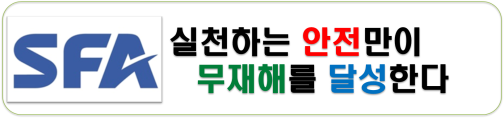 Ⅰ 주요 안전 활동
■ 실시현황 (22년 2분기)
* 전사기준
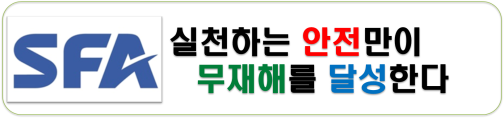 Ⅰ 주요 안전 활동
■ 실시현황 (22년 3분기)
* 전사기준
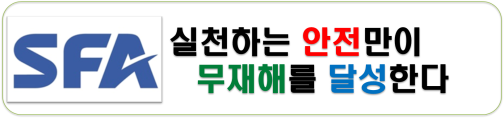 Ⅰ 주요 안전 활동
안전 및 보건에 관한 협의체 개최
■ 회의 개요
    1) 실시목적 : 도급 협력업체에 대한 애로/건의사항의 수렴 등을 통해 안전한 근로환경을 조성하여 산업재해 예방
    2) 구성인원 : 도급인인 사업주 및 그의 수급인인 사업주 전원




     



■ 법적 근거
    1) 산업안전보건법 제64조(도급에 따른 산업재해 예방조치)
     2) 산업안전보건법 시행규칙 제79조(협의체의 구성 및 운영)
      ※ 도급인인 사업주는 도급인과 수급인을 구성원으로 하는 안전 및 보건에 관한 협의체를 구성 및 운영하여야 함
Ⅰ 주요 안전 활동
■ 협의체 회의 결과 (22년 3분기)
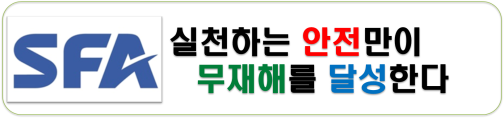 Ⅰ 주요 안전 활동
2022년 3분기 합동안전보건점검
■ 점검 개요
    1) 점검기간 : 2022. 08. 30.
    2) 점검대상 : 화성사업장
    3) 점검방법 : 도급인(에스에프에이), 수급인(협력회사) 합동안전보건점검 
     4) 점검자 : 환경안전팀 정재훈 팀장, 조광일 과장, 권혜지 사원, 당사 관리감독자, 협력회사 대표자/수임자, 근로자
    5) 중점 점검 사항

     
   


■ 법적 근거
    1) 산업안전보건법 제64조(도급에 따른 산업재해 예방조치)
     2) 산업안전보건법 시행규칙 제82조(도급사업의 합동안전보건점검)
      ※ 도급인은 자신의 근로자 및 관계수급인 근로자와 함께 정기적으로 또는 수시로 작업장의 안전 및 보건에 관한 점검을 하여야 함
기계/기구 기타 설비 위험 예방 조치
주요 시설물의 육안 점검
화학물질 관리 상태 점검 (화학물질 반입 승인 여부 및 화학물질 보관/사용 상태)
기타 안전/보건불합리사항 및 참여자 의견 청취
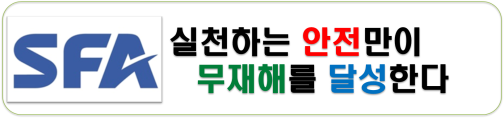 Ⅰ 주요 안전 활동
■ 점검 진행 사진
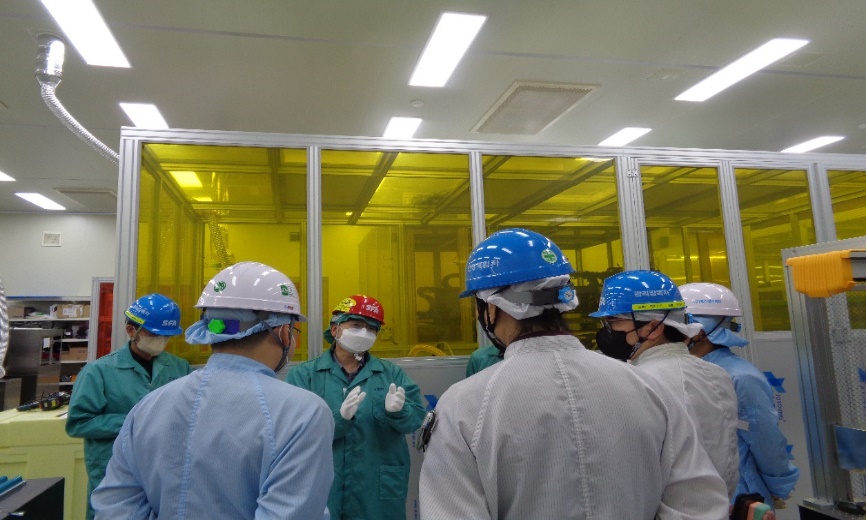 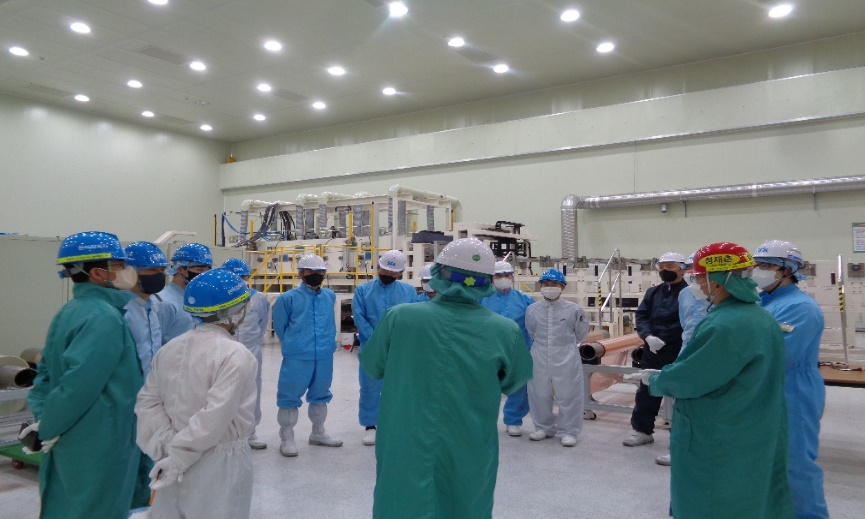 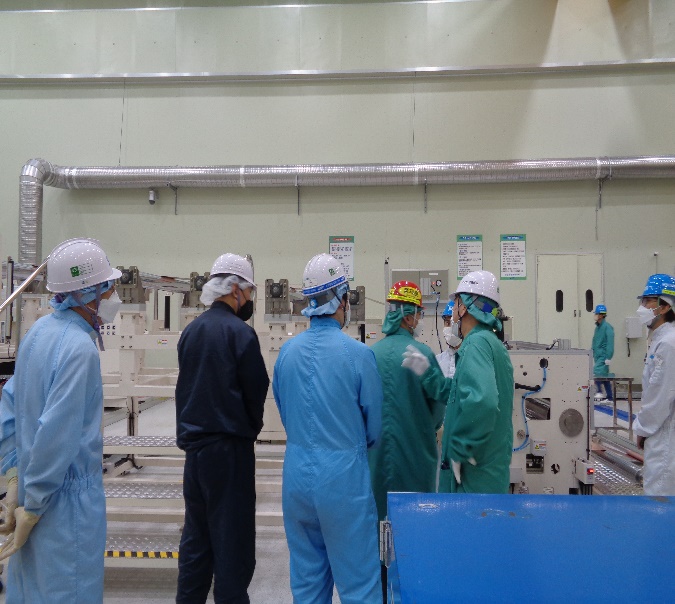 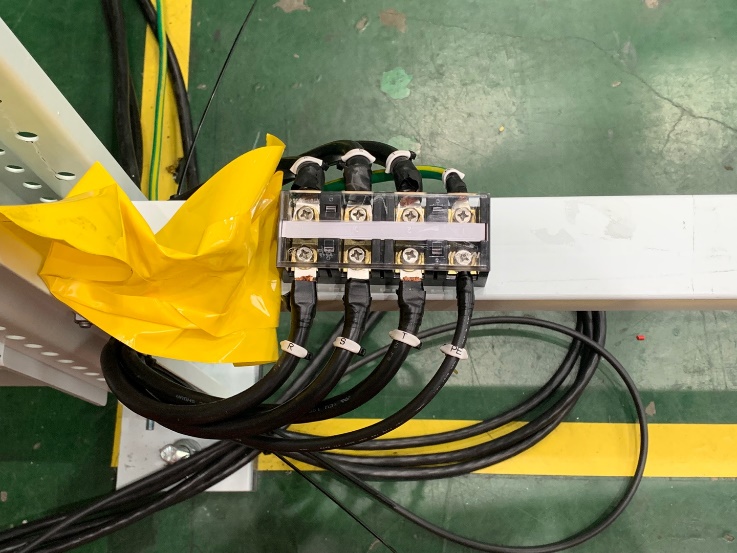 ■ 점검 결과 및 향후 추진 사항
    - 점검에서 파악된 문제점은 (안전점검) 개선조치 요청서 발행하여 F/U 진행중
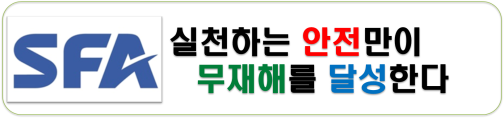 Ⅰ 주요 안전 활동
전자결재 양식 개설 : (안전점검) 개선요청서
■ 시행 개요
    1) 환경안전팀에서 안전점검 후 불합리사항에 대한 개선요청을 전자결재 기안 
    2) 개선요청에 대한 개선 조치결과(계획)을 작성 후 회신
    3) 시행일 : 2022년 7월 ~

■ 개선요청서 예시
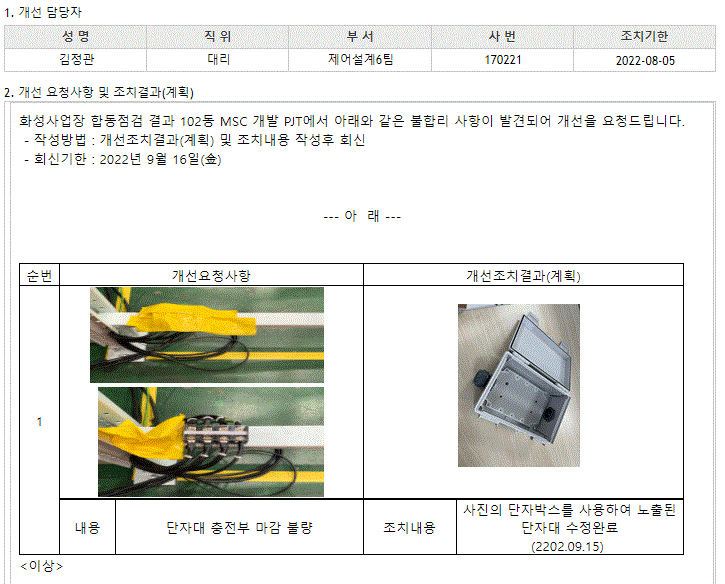 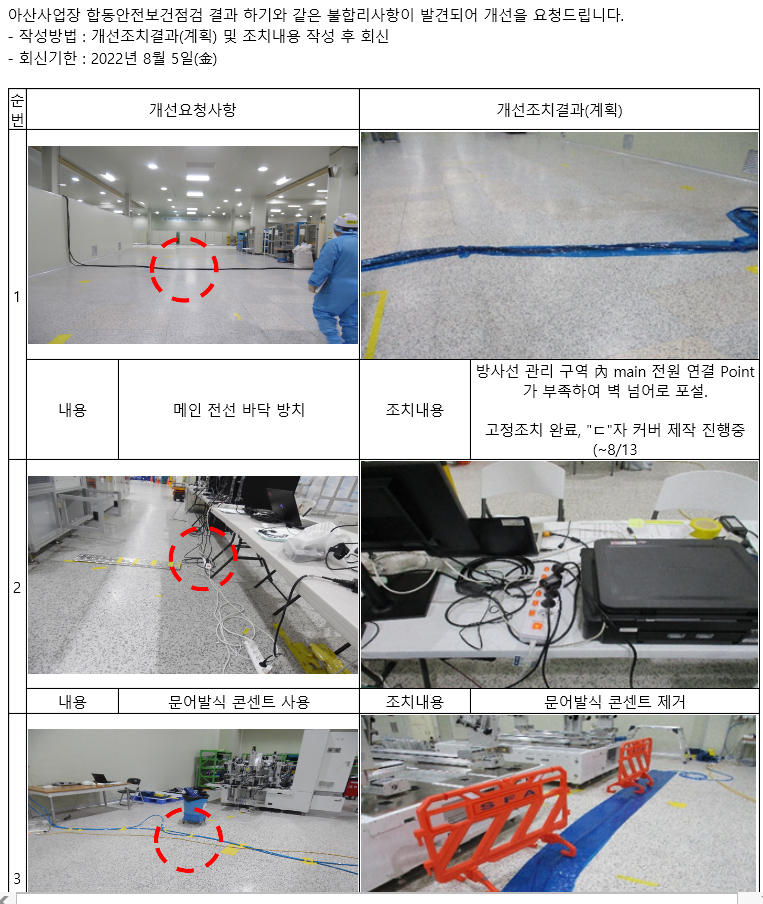 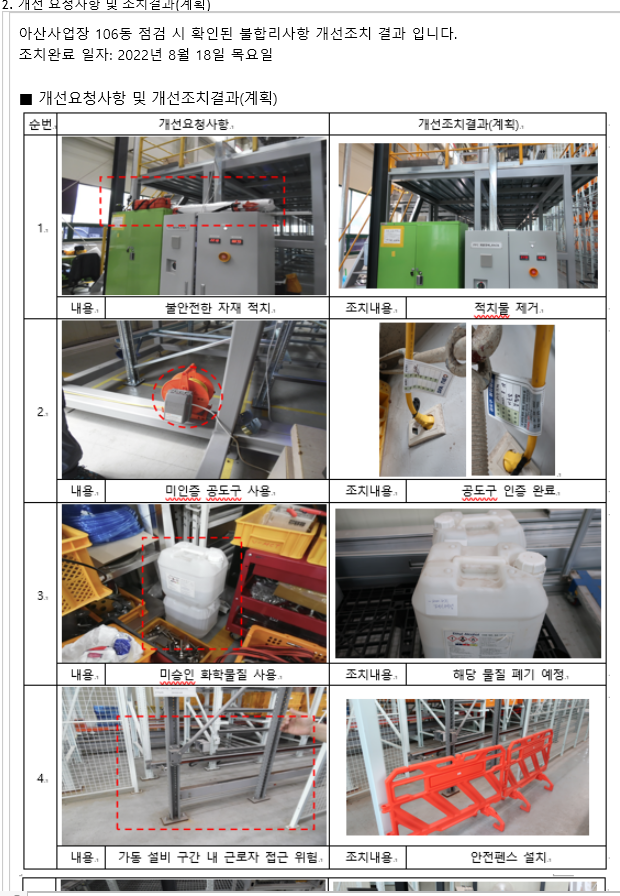 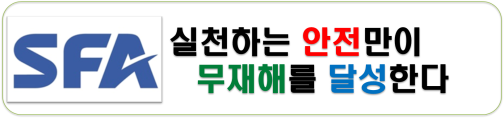 Ⅰ 주요 안전 활동
공도구 정기 점검
■ 목적
    1) 사업장 내 반입되는 공도구의 사전 안전성 확인 및 검증
    2) 공도구로 인한 안전사고 및 화재/감전사고 예방

■ 적용대상   : (화성/아산)사업장

■ 점검일정
   : 매 1개월마다 점검 진행중
   : 22년 7월 20일, 8월 10일, 9월 7일
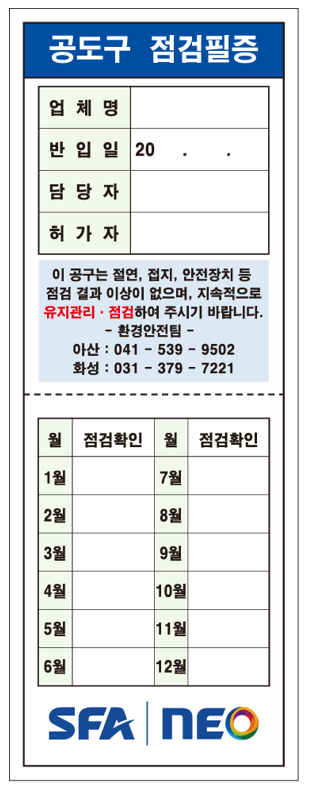 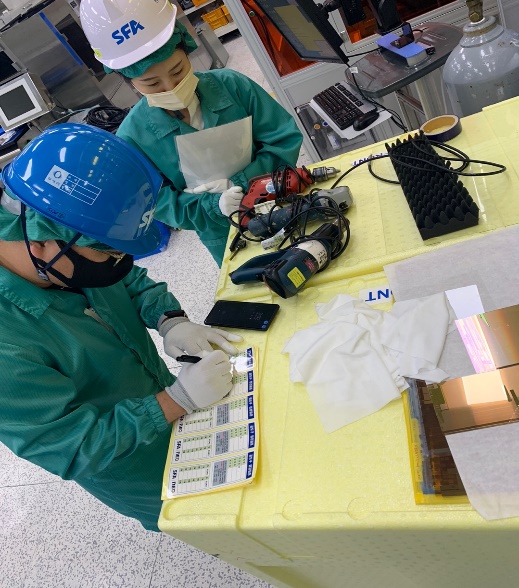 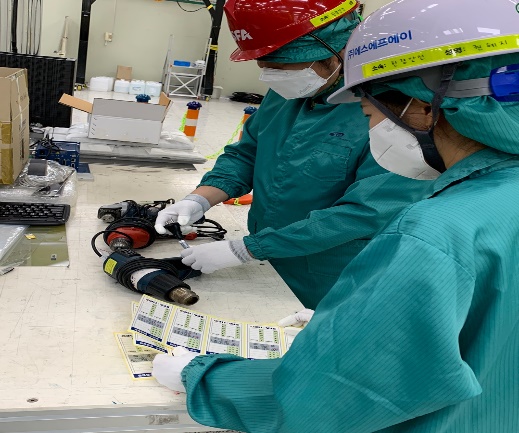 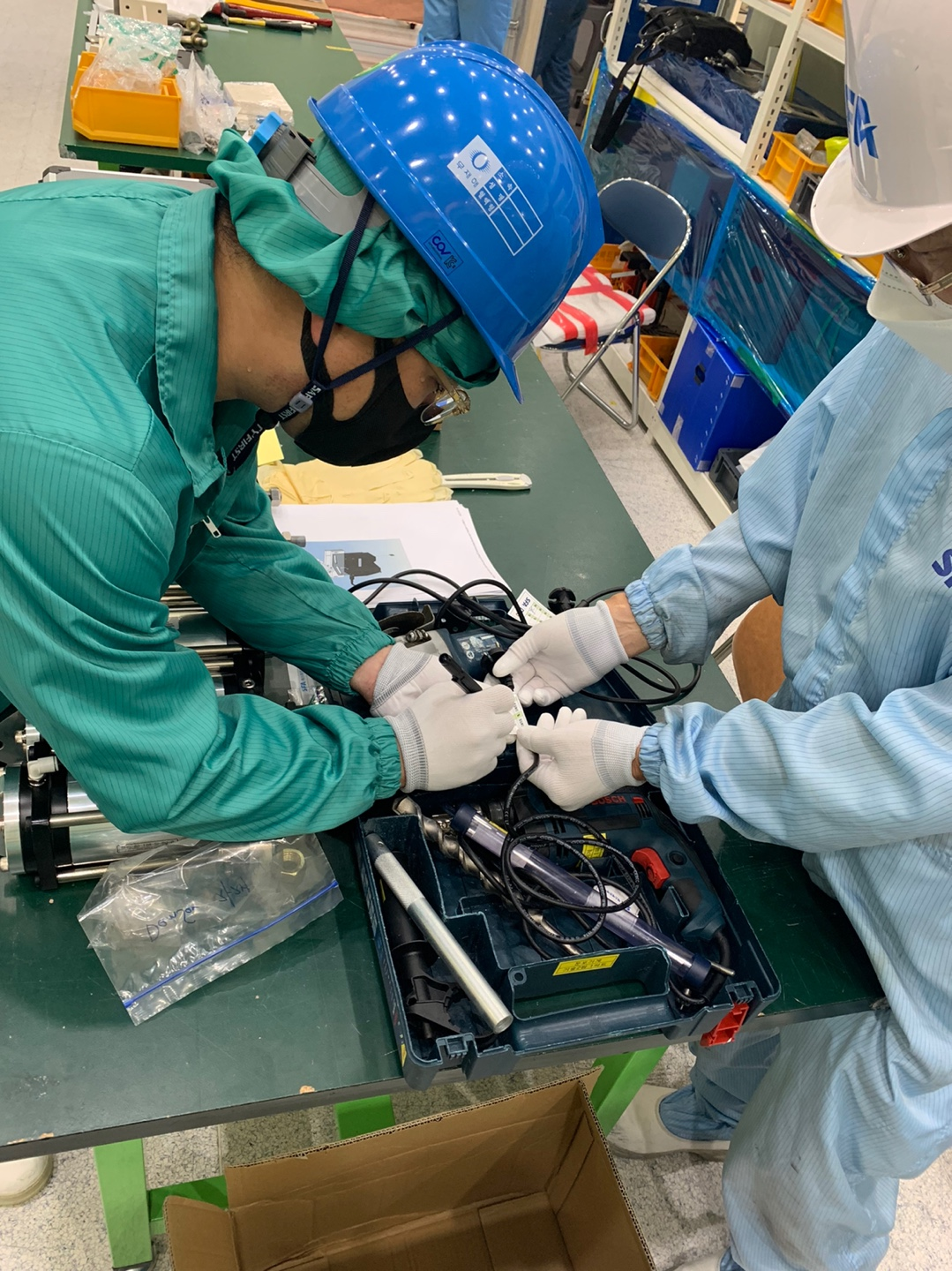 Ⅰ 주요 안전 활동
안전관계자 임명장 발급
■ 대상 : 안전보건관리(총괄)책임자, 관리감독자, 안전/보건 관리자

■ 목적
    1) 안전보건관계자의 안전보건 활동 근거 마련 및 책임의식과 권한 부여
    2) 안전보건관계자의 역할과 임무의 명문화
    3) 안전보건관리 직무수행에 대한 동기부여

■ 발급대상   1) 안전보건관리(총괄)책임자, 안전관리자, 보건관리자 : 41명
   2) 관리감독자 : 360명(PM, 제어, R&D, 인프라지원)

■ 발행방법 : e-mail 로 개인별 임명장 발행
                     (22년 10월 중 완료 예정)
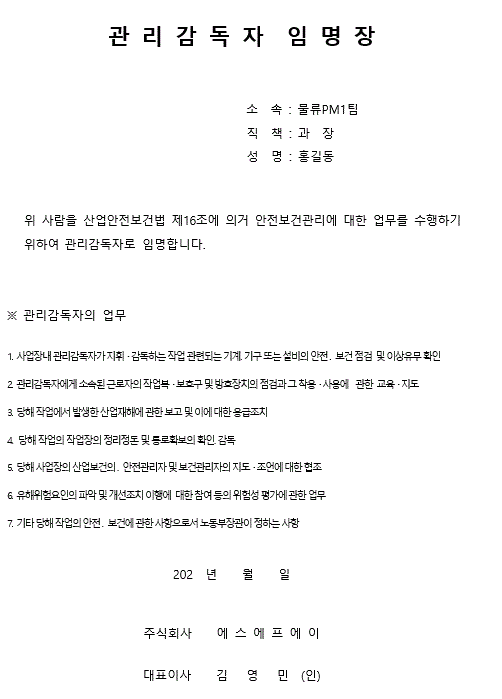 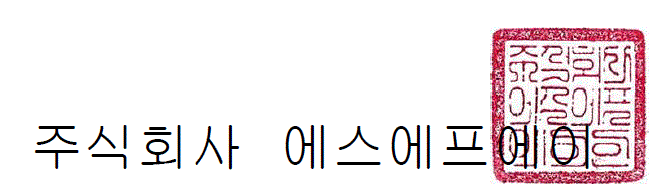 Ⅰ 주요 안전 활동
ISO 45001 내부심사 실시
■ 목적
    1) 안전보건경영시스템(ISO 45001) 인증 추진
    2) 안전보건경영시스템(ISO 45001) 인증 요건에 의거하여 요구사항 적합 및 실행 여부 점검

■ 심사일정 및 대상부서




■ 심사방법
   1) 현장점검 및 전자메일을 통한 사전 심사 안내
   2) Check List 활용 심사 진행
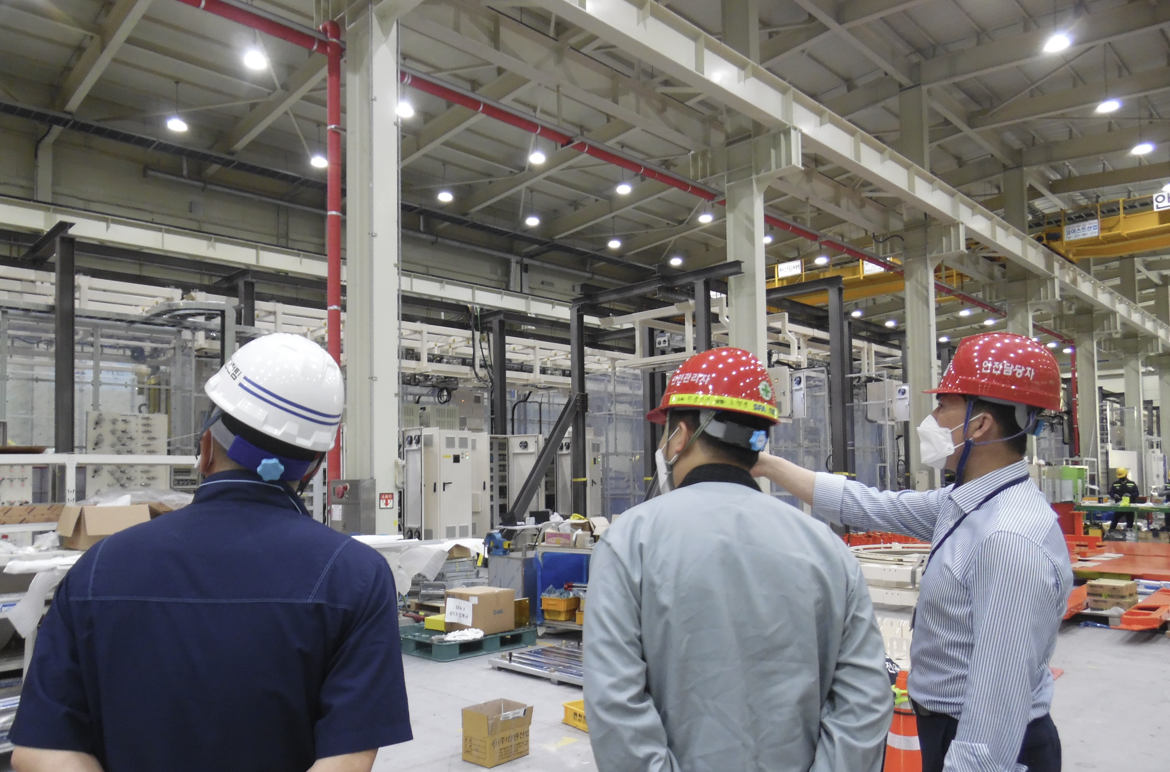 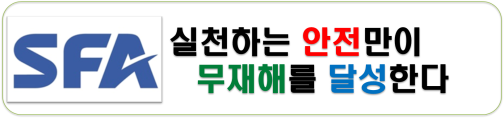 Ⅰ 주요 안전 활동
지게차 안전라인 TEST 실시
■ 목적
    1) 지게차 사고는 제조업에서 가장 많이 발생하는 사고 중 하나이며, 지게차로 인한 충돌 및 협착 사고 예방을 위해 설치
    2) 안전라인은 지게차 충돌 사고를 방지하기 위한 안전장치로서, 지게차 3면에 ‘ㄷ’자 형 안전라인을 생성하여 접근 방지

■ 사업장별 지게차 사용현황



■ 설치 사진
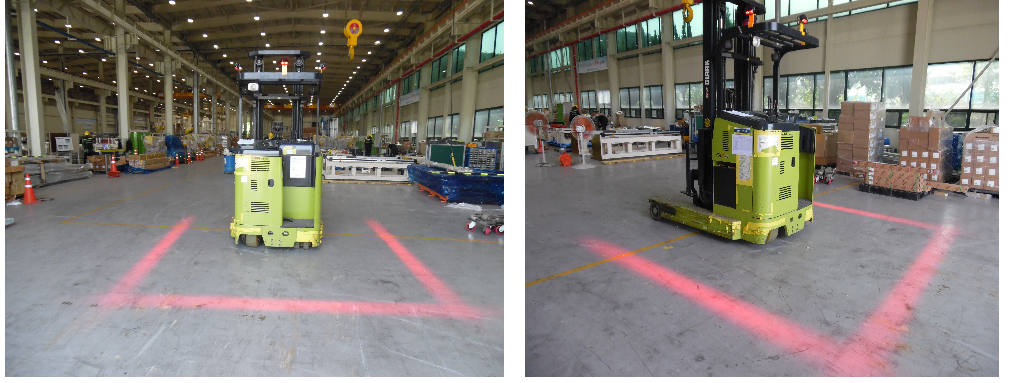 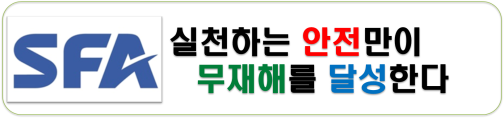 Ⅰ 주요 안전 활동
제어그룹 특별교육 시행 예정
■ 목적
    1) 산업안전보건법 제29조에 의거 특별교육 해당 근로자에 대한 법정 교육 실시
    2) 제어인력의 안전에 대한 역량 강화 및 안전의식 제고

■ 시행개요
    1) 재직자 중 특별안전교육 대상 인원/부서 : 총 37명 / 제어그룹(S/W팀, 제어설계1~6팀)






     2) 교육과목 : 전기작업 + 로봇작업 (총 2과목)
     3) 교육시간 : 총 24시간 (전기 8Hr + 로봇 8Hr + 공통 8Hr)
     4) 외부강사 초빙교육으로 진행
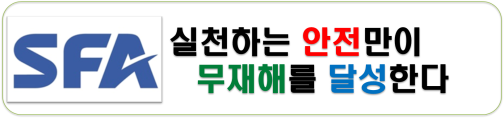 Ⅰ 주요 안전 활동
기구설계부서 안전모 지급
■ 건의 메일 : 아산사업장 근로자위원 이경훈 부장의 건의로 기구설계부서에 대한 안전모 지급
■ 건의 메일
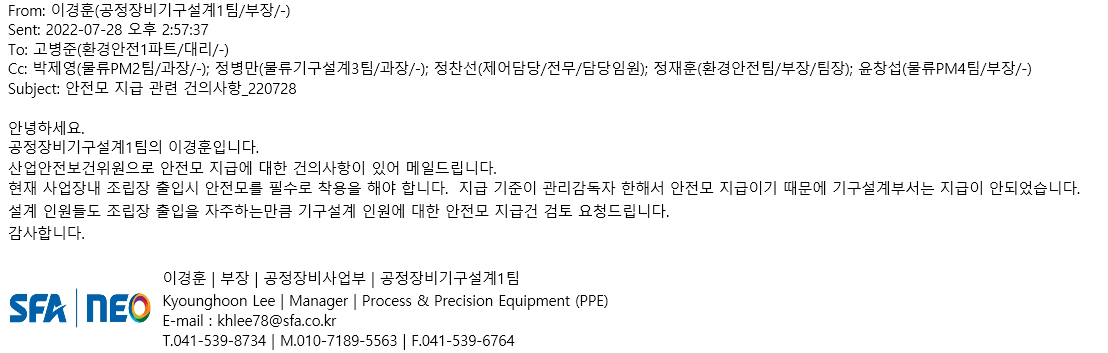 ■ 안전모 지급 수요조사 결과
    1) 아산 : 45개 
    2) 화성 : 19개 
    3) 총계 : 64개
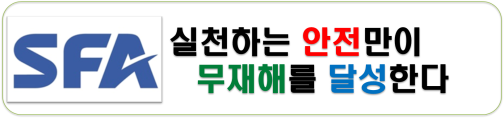 Ⅱ 주요 보건 활동
코로나19 예방 및 확산 방지 활동
■ 임직원 재택치료 현황 (9월 28일 기준)
■ 사업장 내 자가진단키트 지급
- 사업장 내 코로나19 확진 예방을 위하여 자가진단키트 지급 
- 본인 판단 하에 자가진단키트 검사가 필요한 경우, 자가진단키트 관리대장에 부서명 / 성명 / 비고 작성 후 불출
■ 코로나19 사업장 대응 현황 보고
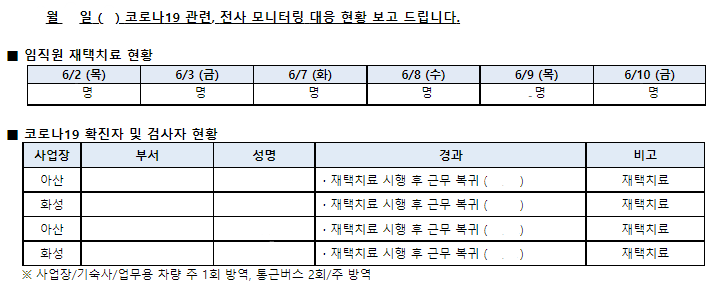 Ⅱ 주요 보건 활동
화학물질 모니터링
■ 내용
     1) 화학물질 취급으로 인한 근로자의 건강장해가 없도록 취급 중인 화학물질 상시 조사·정리 및 모니터링
     2) 유해화학물질 반입 시 덜 유해한 제품 사용 권장 산업안전보건법에 의거한 규제 목록 관리 방법 및 대체품 목록 안내
■ 화학물질 반입 현황 (22년 7월 ~ 9월 26일)
■ 화학물질 목록
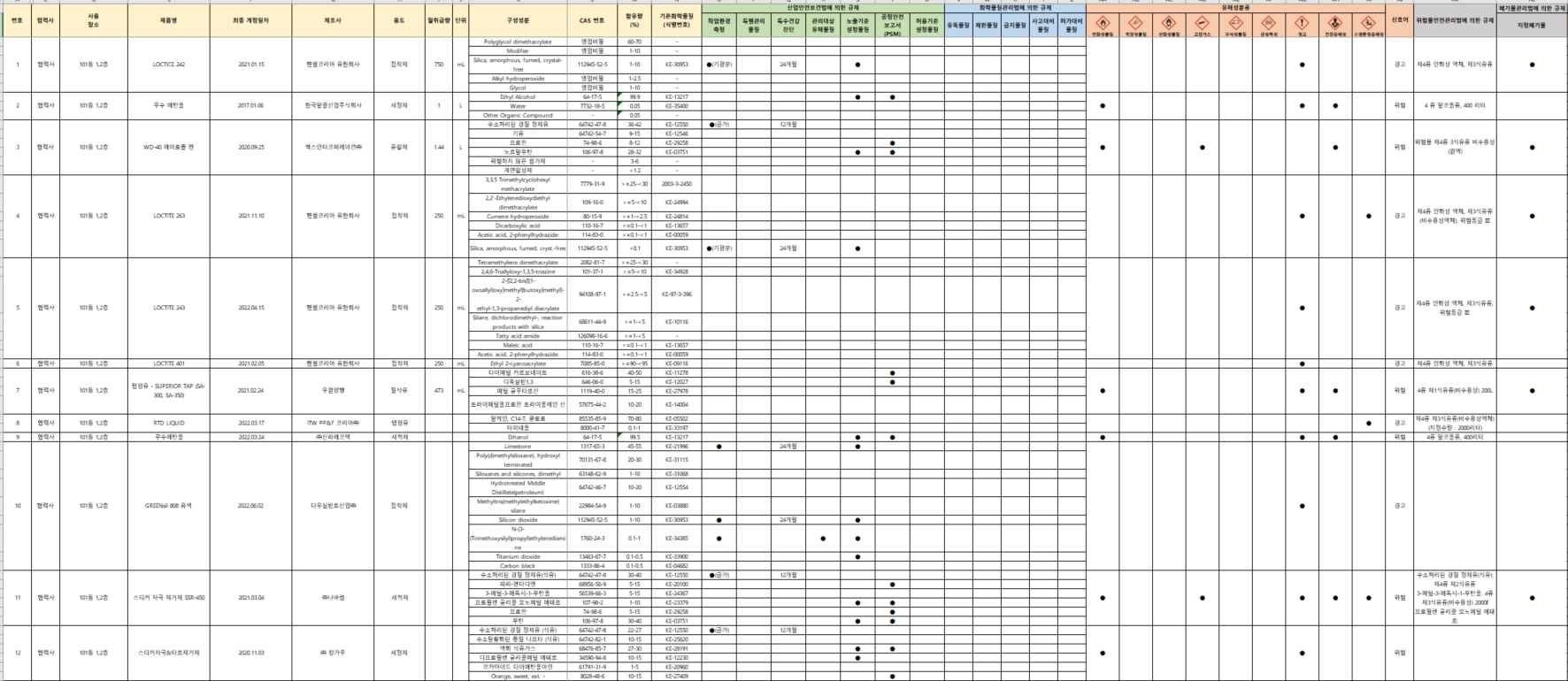 Ⅱ 주요 보건 활동
물질안전보건자료 보관함 설치
■ 관련근거
     1) 산업안전보건법 제114조(물질안전보건자료의 게시 및 교육)
     2) 산업안전보건법 시행규칙 제168조(물질안전보건자료대상물질의 관리 요령 게시)

■ 설치사유
     1) 근로자가 쉽게 볼 수 있는 장소에 게시하고 접근이 용이한 장소에 취급화학물질에 대한 정보를 게시하여
        유해·위험성을 상기시키기 위함
     2) 물질안전보건자료(MSDS)의 장기보관 및 미관을 고려하여 보관함 형태로 제작하고자 함

■ 설치위치
Ⅱ 주요 보건 활동
■ 비치 내용
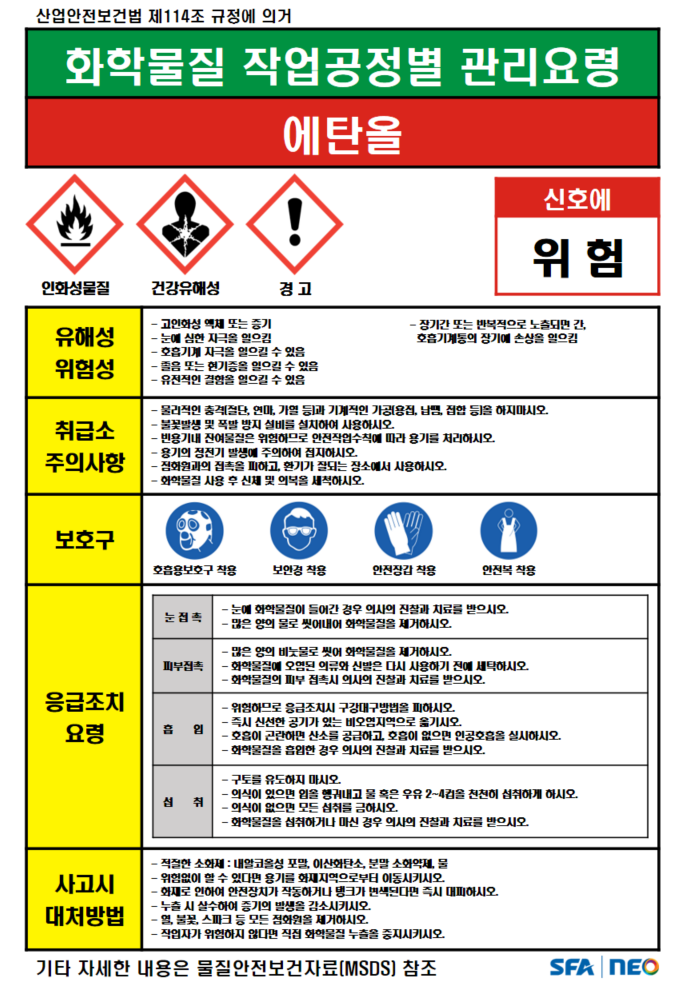 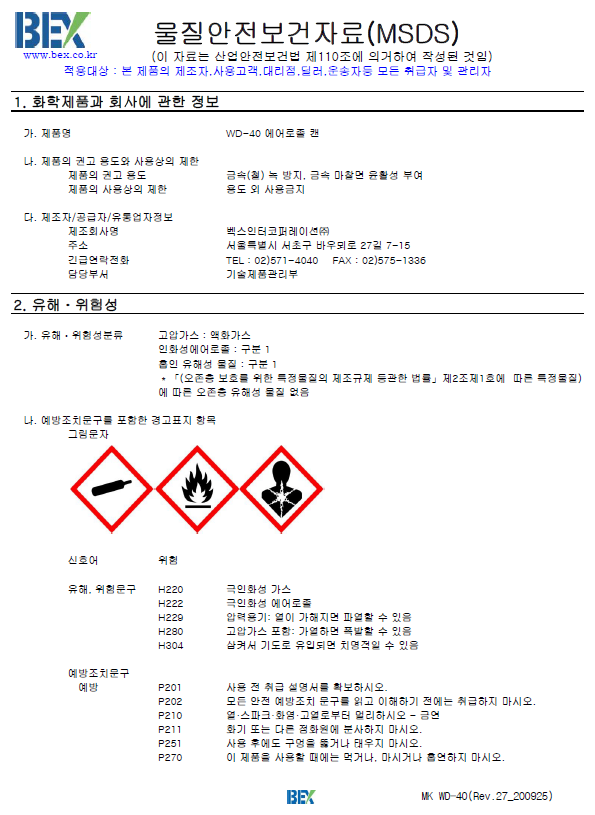 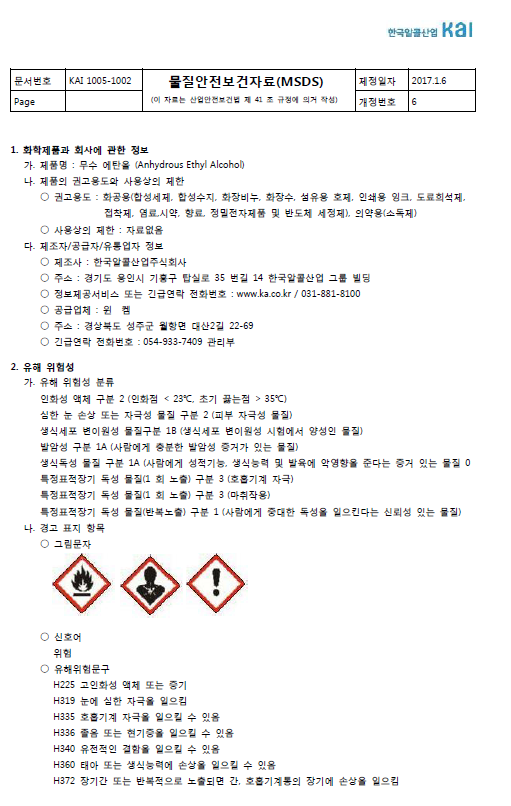 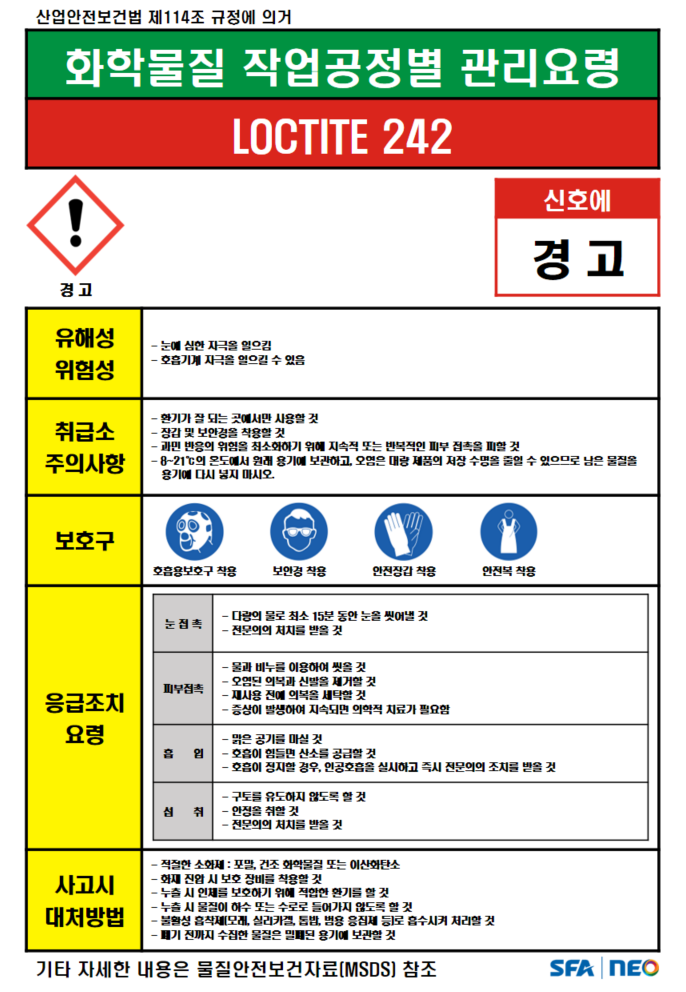 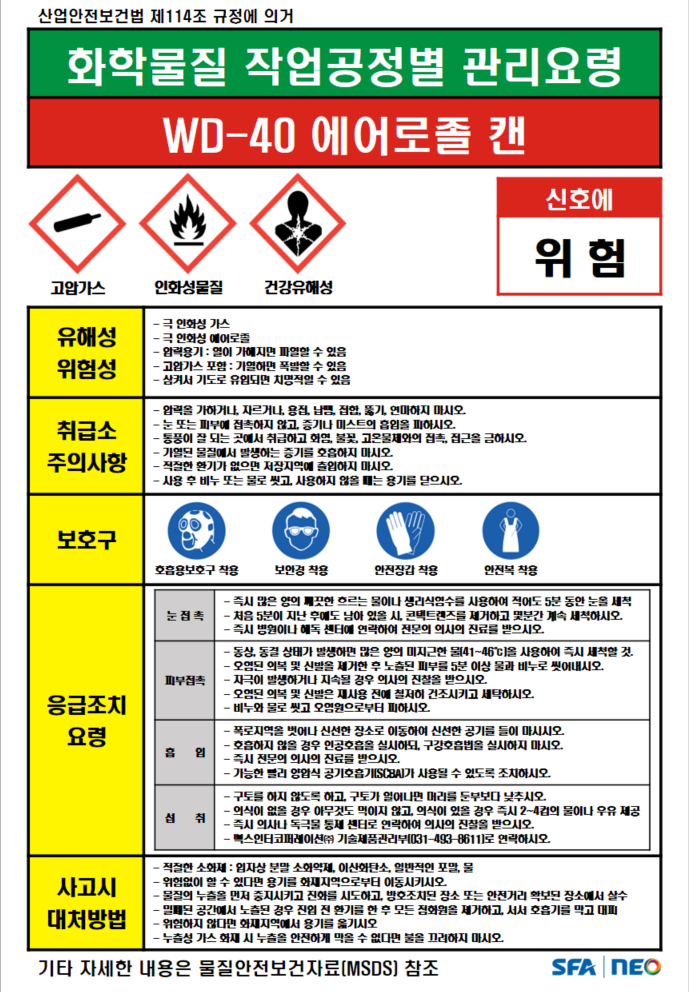 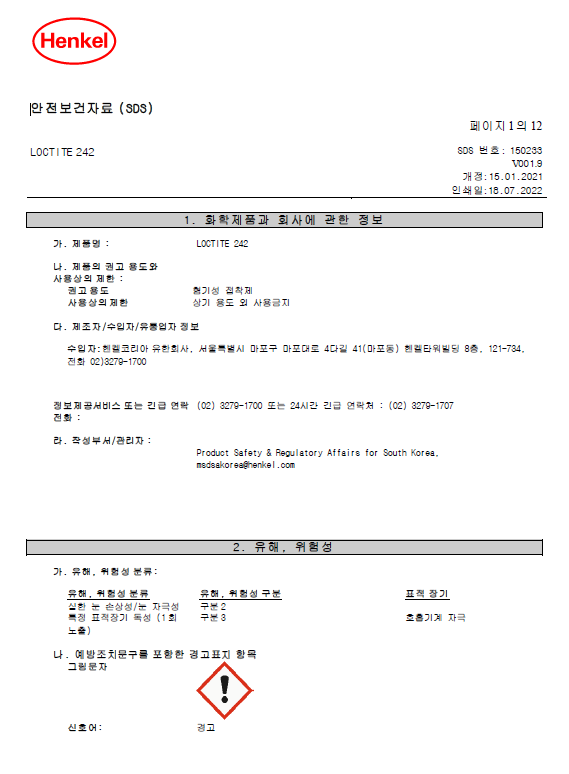 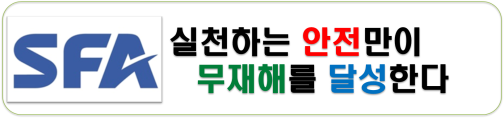 Ⅱ 주요 보건 활동
■ 비치 사진
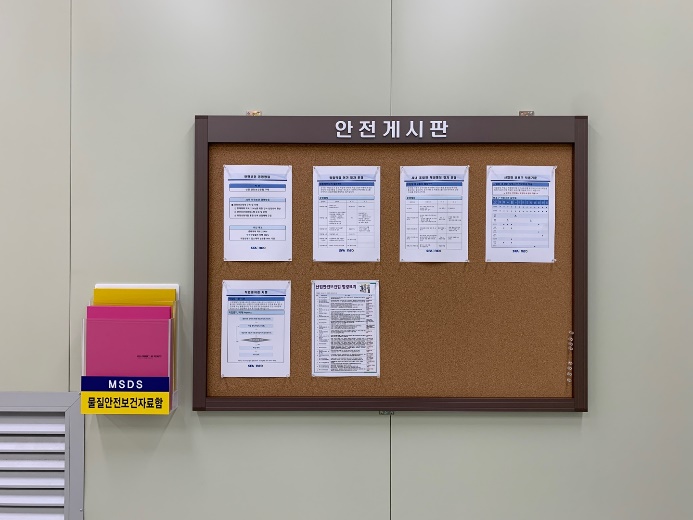 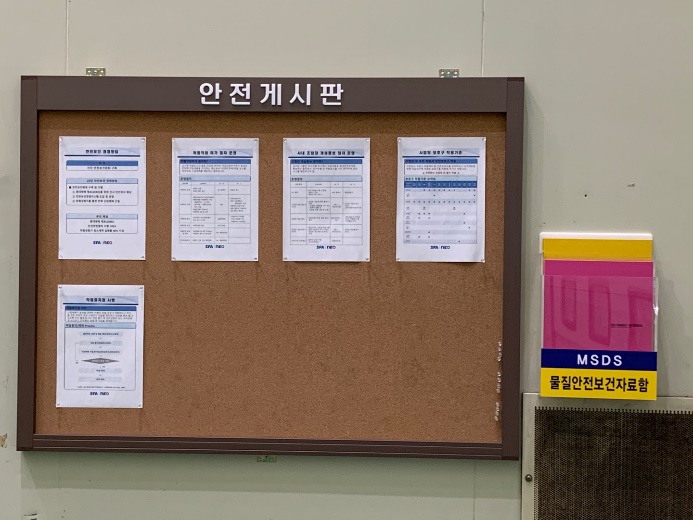 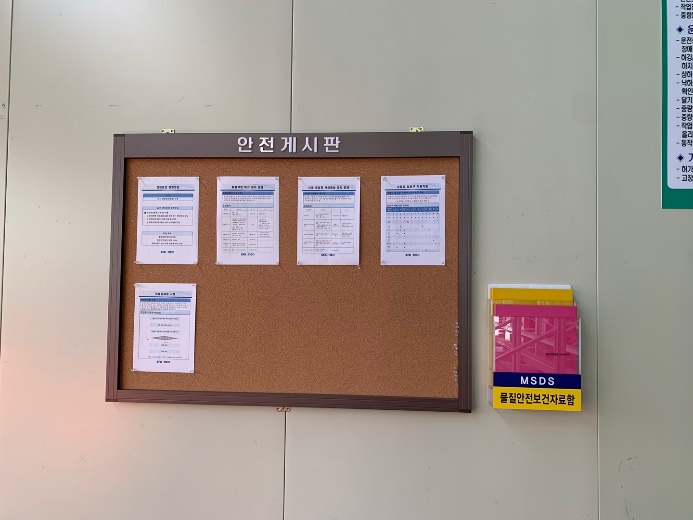 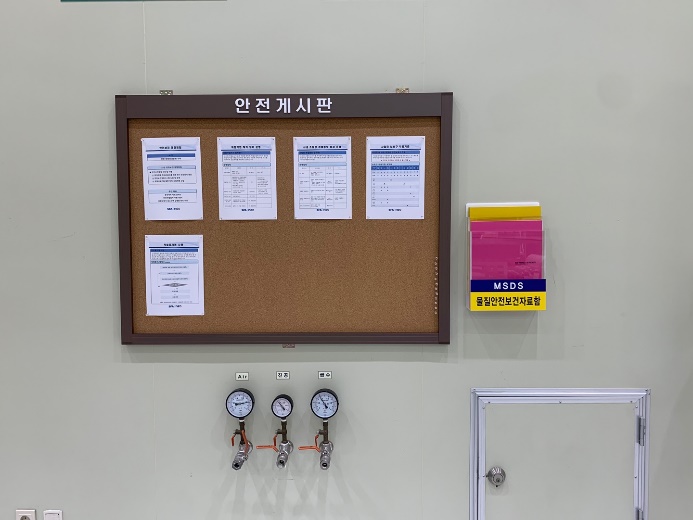 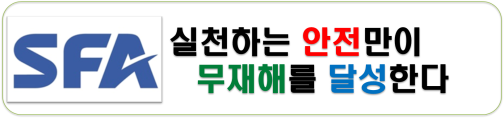 Ⅱ 주요 보건 활동
출장 일반건강검진 시행
■ 화성사업장 출장 일반건강검진 시행
     1) 대 상 자 : 화성사업장 일반건강검진 대상자(1986년 12월 31일 이후 출생자 ~ / 별도 안내 메일 발송)
     2) 실시일자 : 2022년 9월 15일(목) 09:00 ∼ 11:30
     3) 장      소 : 연구동 3층 중회의실 1,2
     4) 실시기관 : 대한산업보건협회 경인지역본부
     5) 진행현황
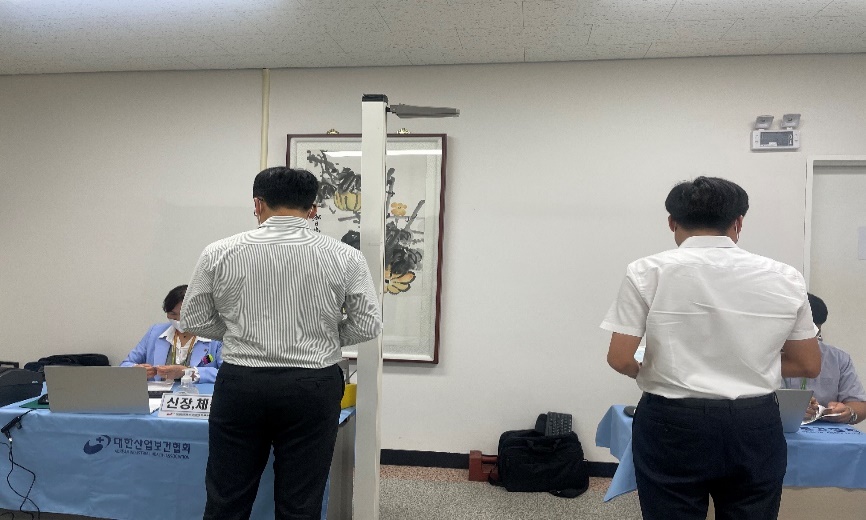 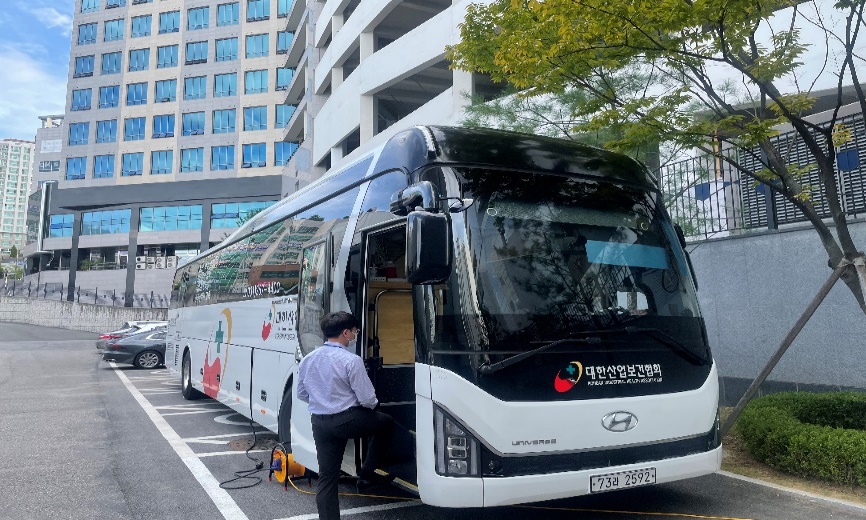 Ⅱ 주요 보건 활동
작업환경측정 실시
■ 목적 및 근거
     1) 유해인자에 대한 근로자의 노출 정도를 측정하여 쾌적한 작업 환경 조성 및 직업병을 사전 예방하기 위함
     2) 산업안전보건법 제125조(작업환경측정), 동법 시행규칙 제190조(작업환경측정 주기 및 횟수)에 의거

■ 측정대상 및 기관
     1) 측정기관 : 대한산업보건협회
     2) 측정대상
         - 101동 : 아세톤 (기존)
         - 104동 : 메탄올, 디에탄올아민, 이산화황, 흑연 (신규)

■ 측정일자 및 주기
     1) 측정일자 : 2022년 7월 15일
     2) 측정주기
         - 아세톤 : 측정 결과 최근 2회 연속 노출기준 미만으로 년 1회 측정
         - 메탄올, 디에탄올아민, 이산화황, 흑연 : 연구1팀 신규 공정 도입으로 반기 1회 실시 예정
Ⅱ 주요 보건 활동
작업환경측정 실시
■ 측정 물질
   ▶ (101동) 아세톤
   ▶ (104동) 하이드라날 쿨로마트 성분 中 메탄올, 이산화황, 다이에탄올아민
   ▶ (104동) TAS-500 성분 中 흑연
■ 측정 결과  : 전 물질 노출 기준 미만으로 측정 및 평가
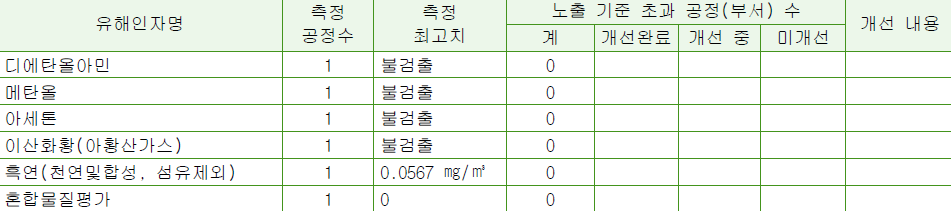 ■ 향후 측정 예상일
   ▶ 2023년 2월 中
Ⅱ 주요 보건 활동
독감 예방접종 실시
■ 목적
     1) 매년 전 세계적으로 유행하는 인플루엔자 바이러스에 대비하기 위함
     2) 증상이 유사한 코로나19 감염과의 감별 위함
     3) 임직원 및 가족의 복리 증진 위함

■ 접종비용지원
     • 임직원 : 전액 회사 지원
     • 가족 : 협약가 개인 부담
 
■ 접종일시 및 병원
     • 2022년 9월 29일 ~ 11월 30일 (해외출장자에 한해 12월 15일까지 시행)
     • [화성] 동탄그레이스 소아청소년과 의원
     • [아산] 장사랑연합내과의원, 이수병원, 둔포 서울의원
Ⅱ 주요 보건 활동
걷기프로그램 사전 조사
■ 시행 근거
1) 산업안전보건법 제5조 제2호 및 산업안전보건법 시행령 제7조(건강증진사업 등의 추진)
■ 걷기 프로그램 내용
1) ‘더헬스’ 애플리케이션을 통한 걸음수 측정
2) 1~2개월간 측정한 걸음수 랭킹에 따라 차등 상품 지급
3) 참여방법
    - ‘더헬스’ 애플리케이션 다운로드
    - 홈 → 챌린지 → 법인 챌린지 참여하기 → 참여코드 입력 → 신청하기
    ※ 어플 선정 이유
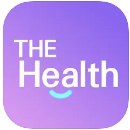 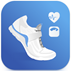 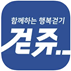 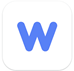 ■ 추후 시행 방안
- 시행시기는 내년 상반기에 추진 예정
Ⅱ 주요 보건 활동
안전보건뉴스 (안전 EVENT) 게시
■ 목적
    - 안전관리의 중요성을 재강조하고 임직원들의 안전관리 의식을 향상시켜 안전문화를 정착하기 위함
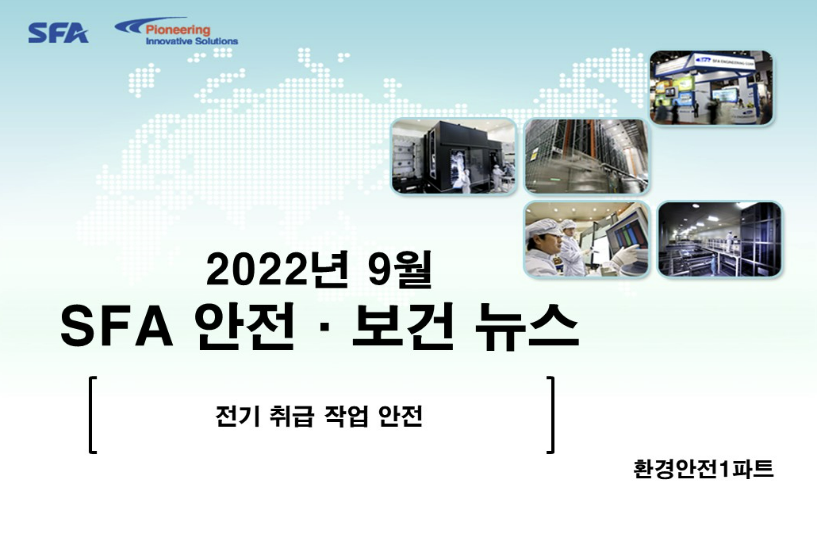 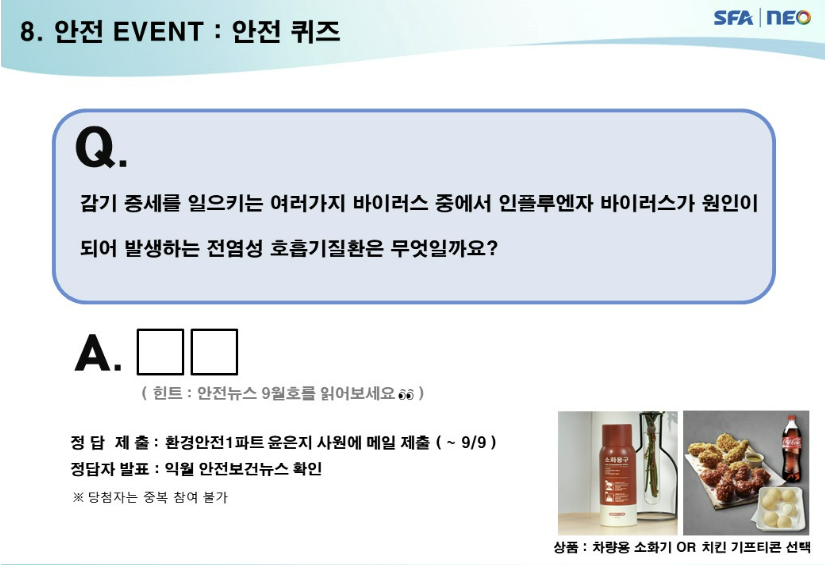 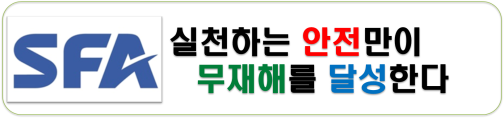 Ⅲ 심의/안건 사항
22년 3분기 심의/안건 사항
■ ISO 45001 요구조건 
    1) 작업장을 안전하고 쾌적한 작업환경 조성을 위한 의지 표명 
    2) 작업장의 위험요인 제거 및 위험성을 감소하기 위한 의지 표명
    3) 안전보건경영시스템의 지속적 개선을 위한 의지 표명 
    4) 법적 요구사항 및 그 밖의 요구사항 준수 의지 표명 
    5) 대표이사는 안전보건 경영철학과 조직구성원의 참여 및 협의에 대한 의지 표명
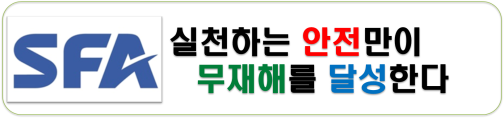 Ⅲ 심의/안건 사항
■ 안전보건경영방침 (변경 전)
■ 안전보건경영방침 (변경 후)
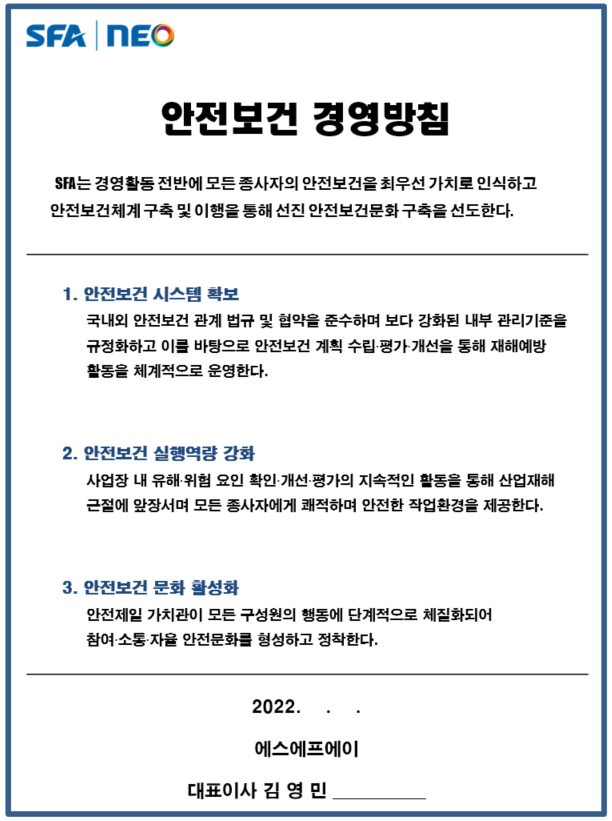 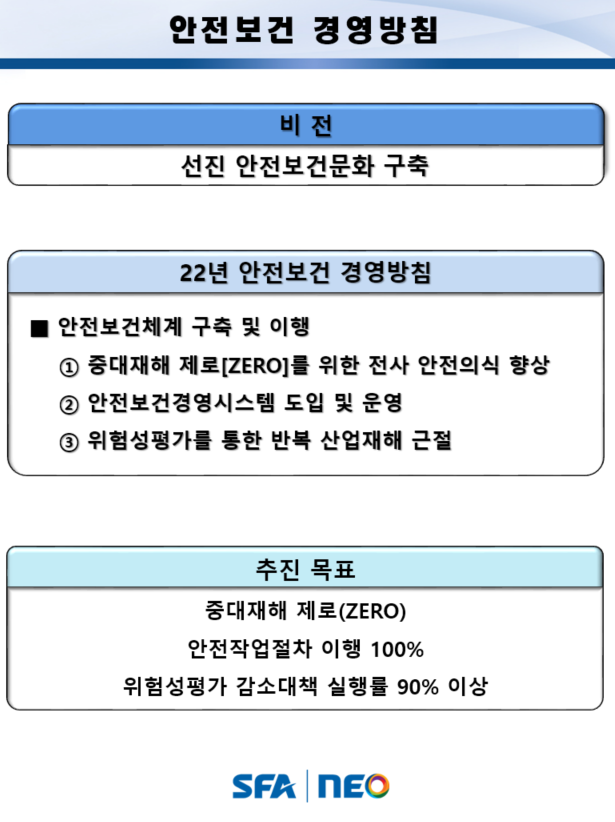 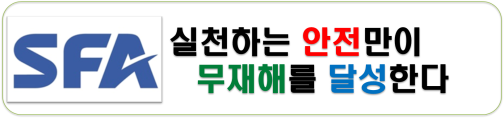 Ⅲ 심의/안건 사항
■ 교육대상
     • 관리감독자 및 환경안전팀, 보안요원 등
     • 각 사업장 별 39명 시행 예정

■ 교육일시 및 장소



  
■ 주관 : 한국 응급처치 교육원

■ 교육 내용 : CPR 이론/실습, 인공호흡 이론/실습, AED 이론/실습
Ⅳ 업무계획
22년 4분기 안전보건 주요업무 계획
건의 사항 / 기타 의견
강평
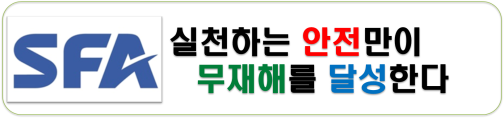 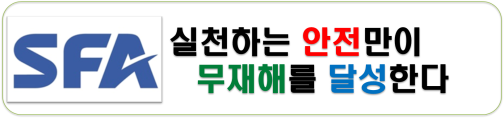